Figure 4 Spectrophotometric and polarographic analyses of respiratory-deficient transmitochondrial cybrids. (A) Whole ...
Nucleic Acids Res, Volume 34, Issue 13, 1 August 2006, Page e95, https://doi.org/10.1093/nar/gkl516
The content of this slide may be subject to copyright: please see the slide notes for details.
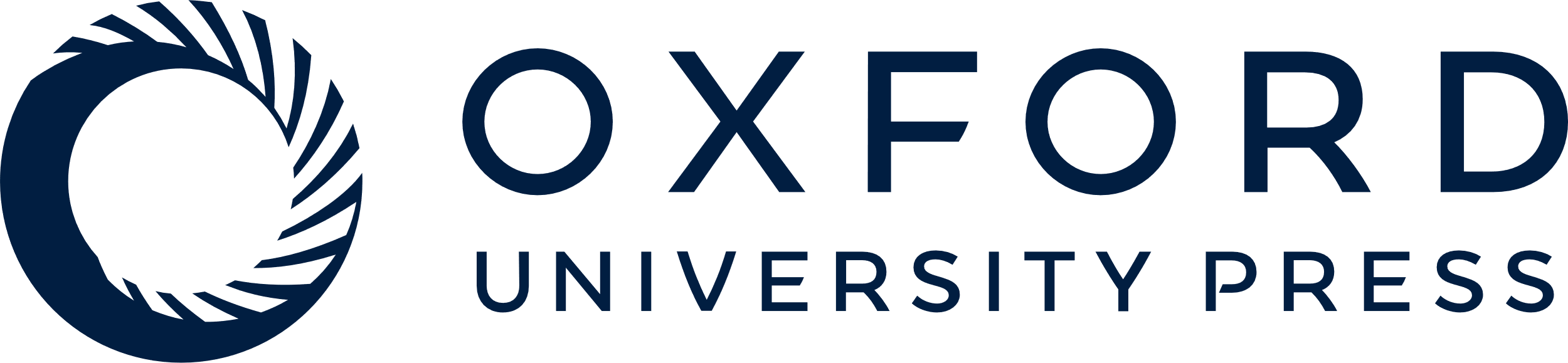 [Speaker Notes: Figure 4 Spectrophotometric and polarographic analyses of respiratory-deficient transmitochondrial cybrids. (A) Whole cell suspensions of transmitochondrial cybrids 1.12 and 1.14 along with 143B. ρ0 and parental cells were dithionite reduced and scanned at room temperature. Distinct peaks can be seen corresponding to cytochrome c + c1 (c), b (b) and aa3 (a) for the 143B parental line. There is little evidence of cytochrome aa3 in either of the clones or the ρ0 line a decreased level of complex IV. Cytochrome b depletion is also noted in 1.12, consistent with defective mitochondrial translation. (B) Cells (143B parental, clone 1.14, clone 1.12) were suspended in incubation media and assessed for respiration as detailed in Materials and Methods. Clone 1.12 exhibits a major decrease in endogenous respiration rate when compared to the control 143B parental cells. All lines showed a stimulation of activity on uncoupling of the respiratory chain by dinitrophenol (UNC). Again, the respiration rate of 1.12 with all respiratory substrates was substantially reduced, consistent with a defect in mitochondrial translation. Clone 1.14 showed a decreased rate of respiration when compared to 143B parentals, but this depletion was not marked, suggesting that complex IV does not have a major control strength for respiration in these cells.


Unless provided in the caption above, the following copyright applies to the content of this slide: © 2006 The Author(s)  This is an Open Access article distributed under the terms of the Creative Commons Attribution Non-Commercial License (http://creativecommons.org/licenses/by-nc/2.0/uk/) which permits unrestricted non-commerical use, distribution, and reproduction in any medium, provided the original work is properly cited.]